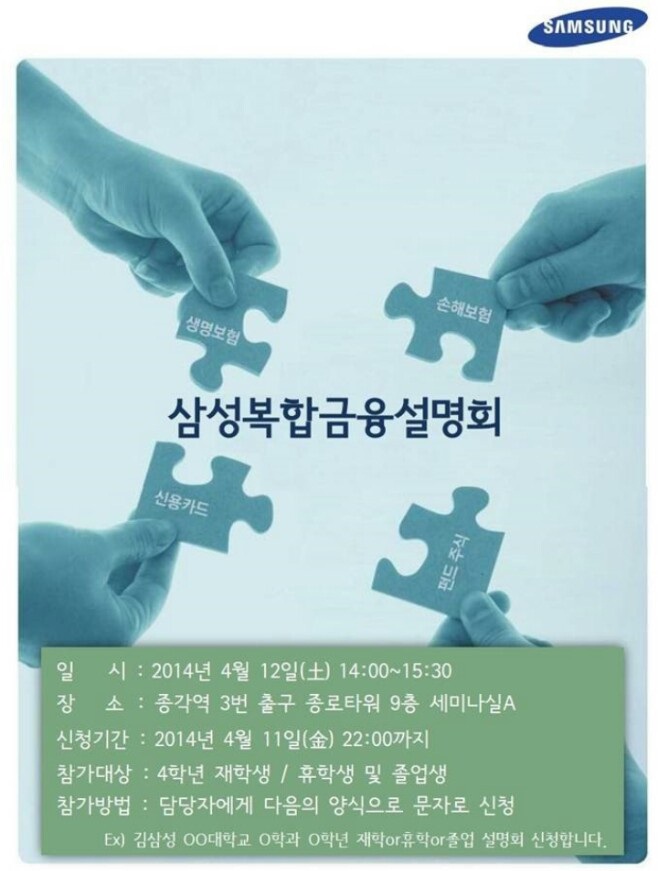 ▶ 일      시 :  2014년 5월 14일 (수) 15:00 ~ 17:00

▶ 장      소 :  대구대학교 이미지메이킹 1실 본관 9층

▶ 참가대상 :  2학년 이상 재학생 / 휴학생 및 졸업생

             ( 금융권 지원자 및 비전공자 모두 포함 가능 )

▶ 준 비 물  :  필기도구 및 열정 가득한 마음! ^^

 ※ 금융을 선도하는 삼성복합금융 설명회에 많은 참석 바랍니다!
※ 삼성복합금융 : 삼성생명, 삼성증권, 삼성화재, 삼성카드